Преимущества региональных почвенных базовых показателей
Программа отбора проб и испытаний почвы для устойчивого сельского хозяйства и устойчивости к изменению климата
Преимущества региональных почвенных базовых показателей
Алматы, Казахстан
Рабочая группа по изменению климата ЦАРЭС
8.07 2024
Задача проекта
Установить исходные показатели деградации почвы
Собрать показатели для определения причин деградации почв (водоемкость почвы, содержание азота и углерода, эрозия, биоразнообразие)
Определить зоны с наибольшим потенциалом смягчения последствий
Разработать требования к данным для инструментов передачи агротехнологий (например, Система поддержки принятия решений по трансферу агротехнологий (DSSAT))
Wintex 30-90 см. Все почвенные институты Казахстана имеют GPS-автопробоотборники, способные каждые 90 секунд брать пробы почвы с разной глубины, даже в мерзлом грунте.
[Speaker Notes: Объясните, что с помощью дистанционного зондирования мы видим, что земля деградирует, но не знаем, почему, а некоторые показатели мы вообще не видим, например, ветровую эрозию или утрату биоразнообразия.

При планировании проектов по передаче агротехнологий (меры по адаптации или смягчению последствий) для получения каких-либо значимых результатов при моделировании требуются данные о входных данных о почве. (финансовые потребности)]
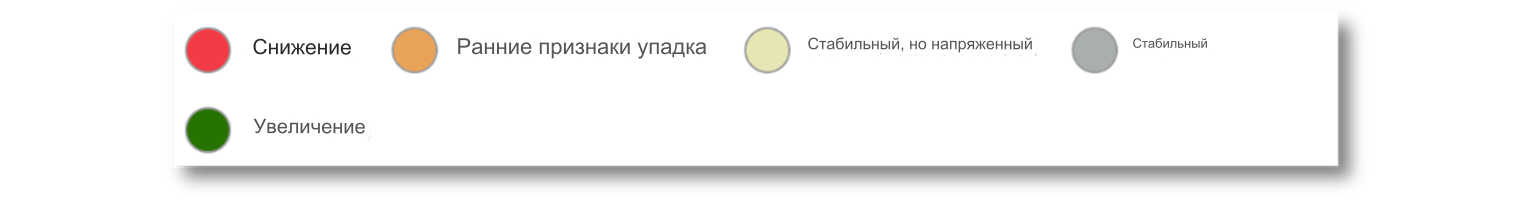 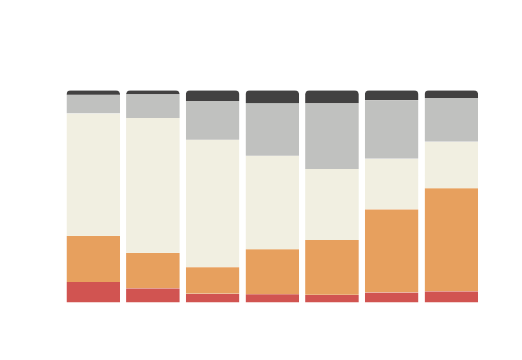 Динамика продуктивности земли – 2023 г.
149,06 млн га в Казахстане находятся в состоянии деградации (14,7 млн га) или первых признаков деградации (134,3 млн га).
Узбекистан, Кыргызстан и Таджикистан демонстрируют аналогичное долгосрочное снижение производительности.
[Speaker Notes: Из-за традиционного управления пастбищами и 100-летнего долгосрочного высокоинтенсивного выращивания пшеницы, в Центральной Азии в целом наблюдается стабильное снижение продуктивности с 2020 года, при этом более половины земель классифицируются как ранние признаки снижения LPD (NASA MODIS) .]
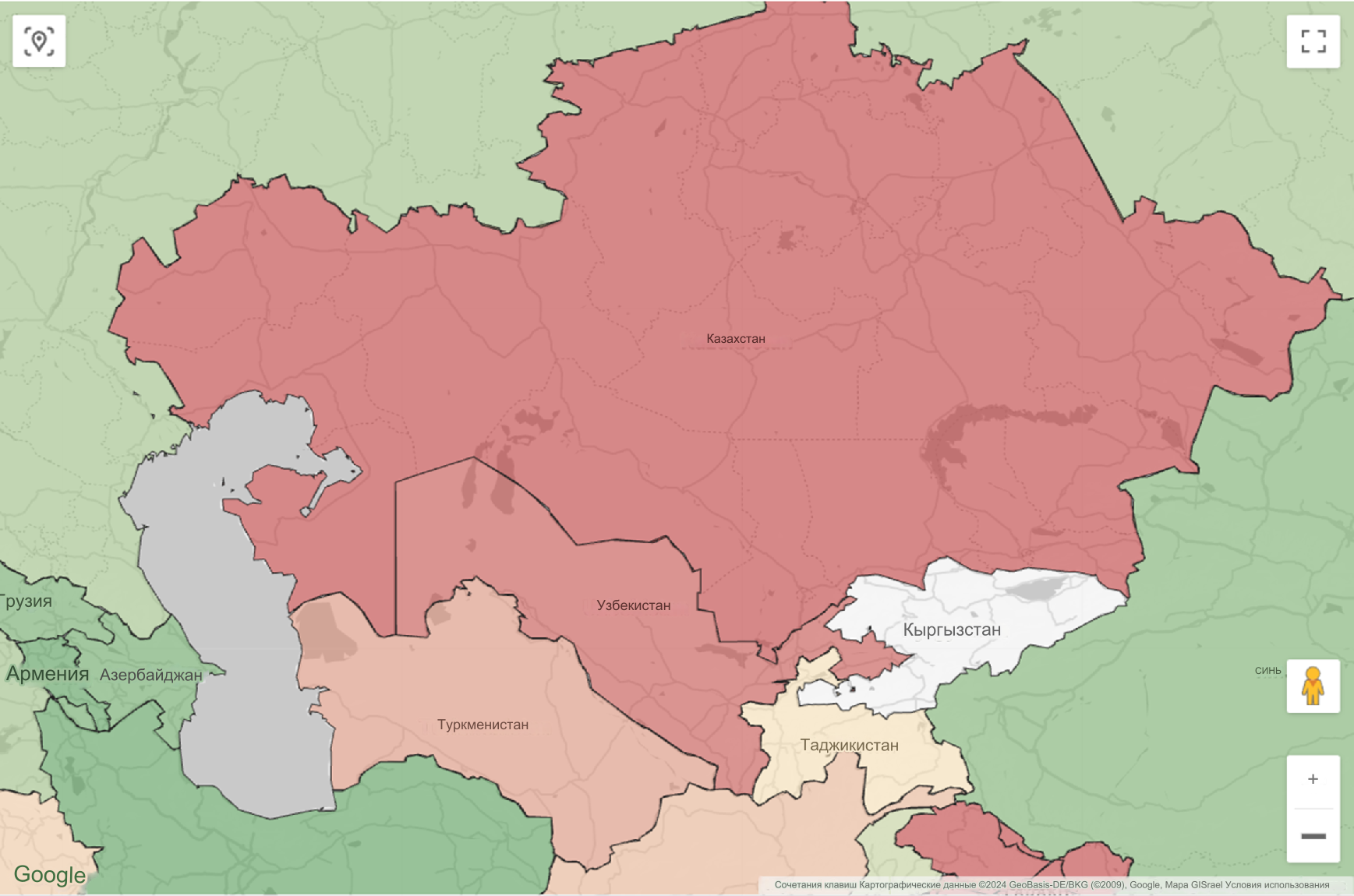 Соседние страны имеют гораздо более высокую плотность выборки, что поддерживает исследования в области агротехнологий и устойчивые инициативы по адаптации к изменению климата.

Образцы в публичном доступе(на тыс. кв. км):
Китай: 5, Россия: 11,5, Азербайджан: 2,9
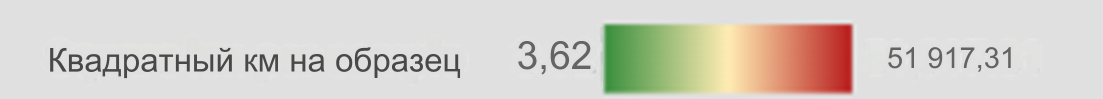 Карта плотности образцов почвы
Поддержка деятельности стран ЦАРЭС
Смягчение последствий изменения климата
Финансовая потребность – углеродные кредиты
Экономия воды, снижение риска стихийных бедствий
Адаптация к изменению климата
Управление пастбищами
Практика ирригации и управления водными ресурсами
Засоленные почвы
Опустынивание, ветровая эрозия, сухие почвы
[Speaker Notes: Организации должны оценить осуществимость для принятия решений по проектам.

Без точных (пространственных) данных ресурсы становятся несбалансированными и в конечном итоге теряются, а воздействие уменьшается.

Ресурсы для проектов по адаптации и смягчению последствий представляют собой рынок, и организации могут не инвестировать средства из-за отсутствия данных и высокого восприятия риска. Если риск снижается, инвестиции увеличиваются.]
Следующие шаги в рамках проекта
Определить пробелы, которые необходимо заполнить на основе дистанционного зондирования
План программы забора образцов (Алматы + Жамбылская область + возможное расширение)
Сосредоточение внимания на ключевых неопределенностях в моделях DSS и финансовых последствиях:
Структура и эрозия почвы : текстура почвы, насыпная плотность, фракция скелета почвы
Динамика воды: водоудерживающая способность, скорость фильтрации воды в почве
Плодородие почвы: почвенный органический углерод (SOC), азот (N)
Сотрудничество с международными организациями для повторного запуска моделей после получения новых данных, что позволит давать точные рекомендации по проектам адаптации и смягчения последствий, а также использовать системы поддержки принятия решений по передаче агротехнологий (DSSAT)
[Speaker Notes: Для краткости пропустите зачитывание подпунктов, выделенных жирным шрифтом.]
Давайте формировать устойчивое будущее вместе!
rTek (ООО «Ракурс-Тех»)
050051, г. Алматы, пр. Достык, 97Б
www.rtek.kz

Отправьте нам электронное письмо о вашем проекте
info@rtek.kz

Следите за нами в LinkedIn, чтобы быть в курсе новостей о компании:
www.linkedin.com/company/rakurs-tech/
Присоединяйтесь к нашей миссии по обеспечению устойчивого прогресса в сфере сельского хозяйства (Ag & AEC). У нас есть опыт, технологии и стремление оказывать значительное влияние. Свяжитесь с нами сегодня, чтобы узнать, как мы можем помочь вашему бизнесу.